Meredith Fore
Science Writer, Chicago Quantum Exchange
Background
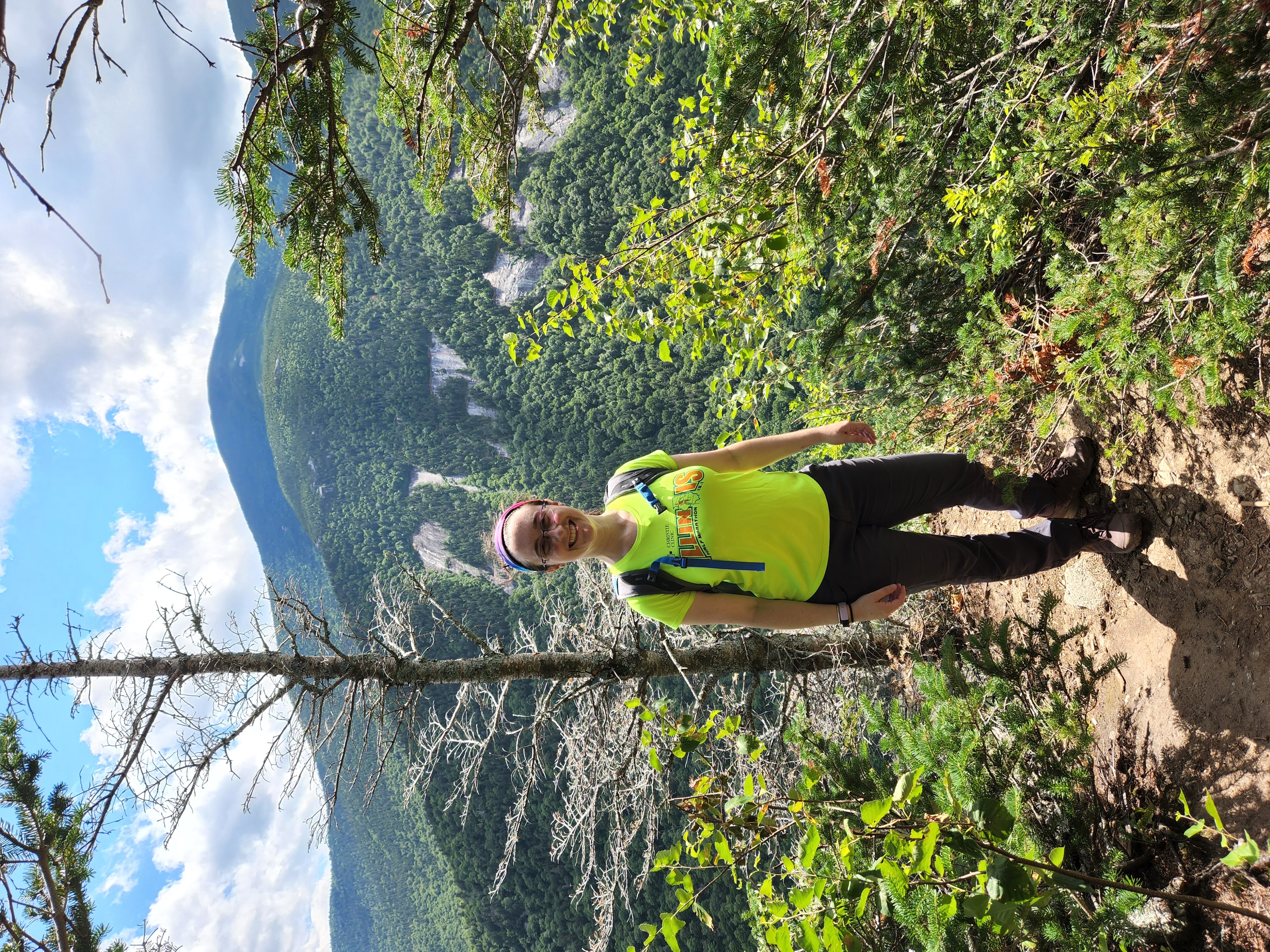 Naperville, IL
University of Illinois Urbana-Champaign
Bachelor’s in Physics
Theoretical condensed matter
University of Washington 
Master’s in Physics
Four years of a PhD program before leaving
Theoretical physical chemistry
AAAS Mass Media Fellow at WIRED
Freelance writer
Inside Science, Symmetry, WIRED, Physics, Live Science, Chemical & Engineering News, APS News
[Speaker Notes: BIGGEST SWERVE IN MY CAREER PATH]
My Career Path
College
Grad School – working on my PhD
Took science journalism course – decided not for me
Went to women in STEM conference
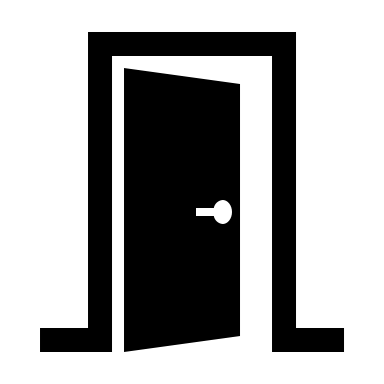 2017
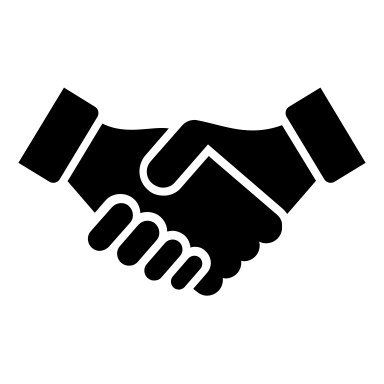 2011
AAAS Mass Media Fellowship
2 years of freelancing
2019
Met PhD science writer
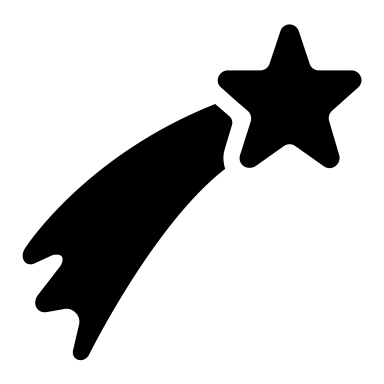 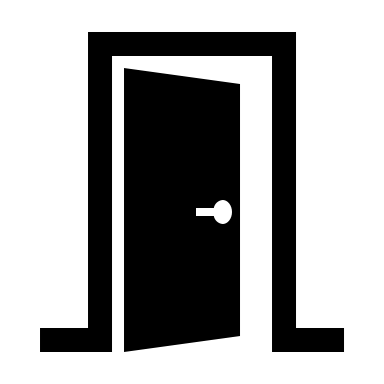 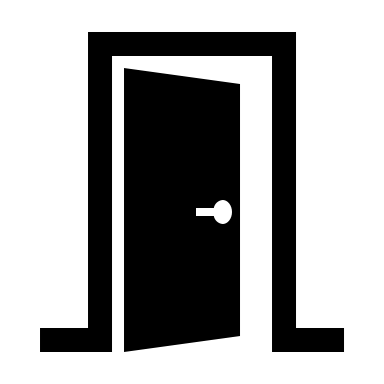 Become the science writer for the CQE!
Took ENGAGE class at UW, joined the board
2021
First freelance article!
First science writing job, mechanical engineering department
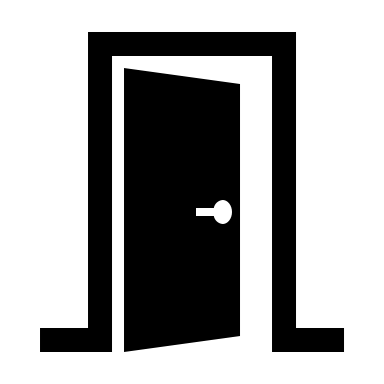 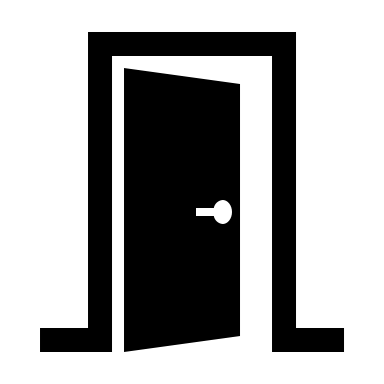 AAAS Annual Conference
Joined NASW, got added to FB group
2018
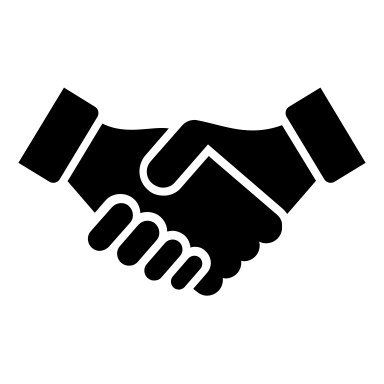 [Speaker Notes: Bring up Jessica Marshall and Tia Ghose, Jane Hu]
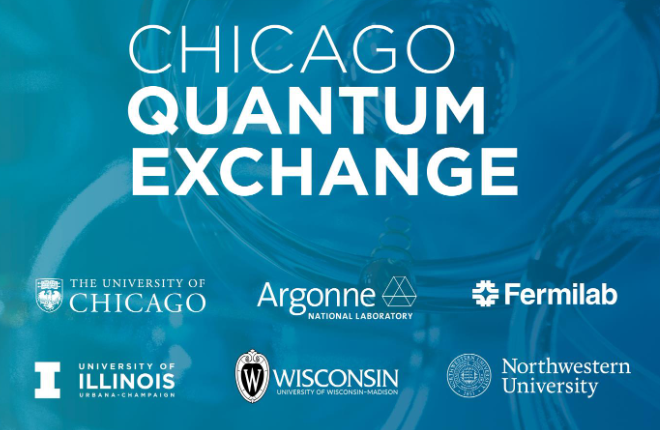 Microsoft
Intel
Toshiba
IBM
Ohio State U.
U. New South Wales
P33
A hub for the science and engineering of quantum information
The Quantum Prairie
[Speaker Notes: 150+ researchers
Connect people, drive research forward, help train the quantum workforce
Make this region the heart of quantum technology research in the US]
What I Do
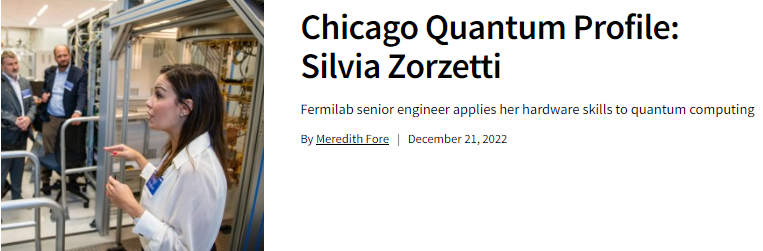 Write!
Press releases
Research
New partners/events
Subject articles
Researcher profiles
Communications
Coordinate with members & partners
Compile quarterly newsletter
Edit others’ work
Promote our events
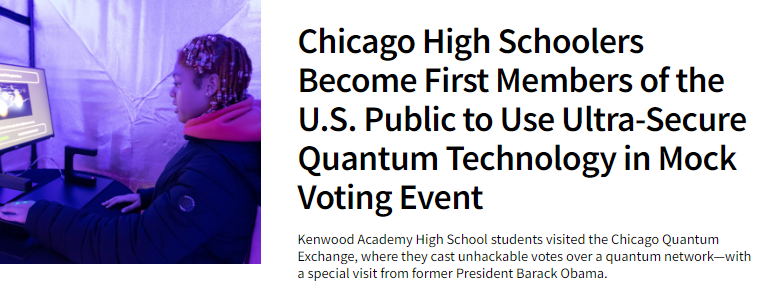 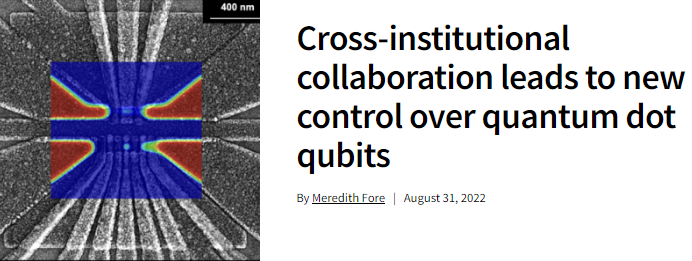 Resources
National Association of Science Writers*	nasw.org
 The Open Notebook 				theopennotebook.com 
 NPR SciCommers 				sites.bu.edu/scicommers
 AAAS Mass Media Fellowship*                   aaas.org/programs/mass-media-fellowship
Open Quantum Initiative Undergraduate Fellowship
 Quantum research at a CQE institution
 Deadline: Feb 5